Kapittel 3, oppgave 7
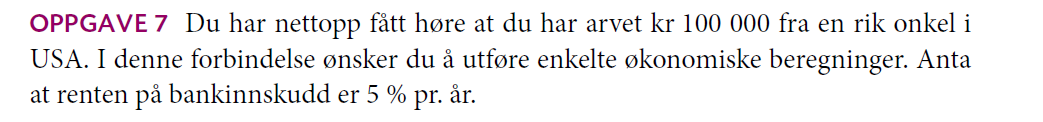 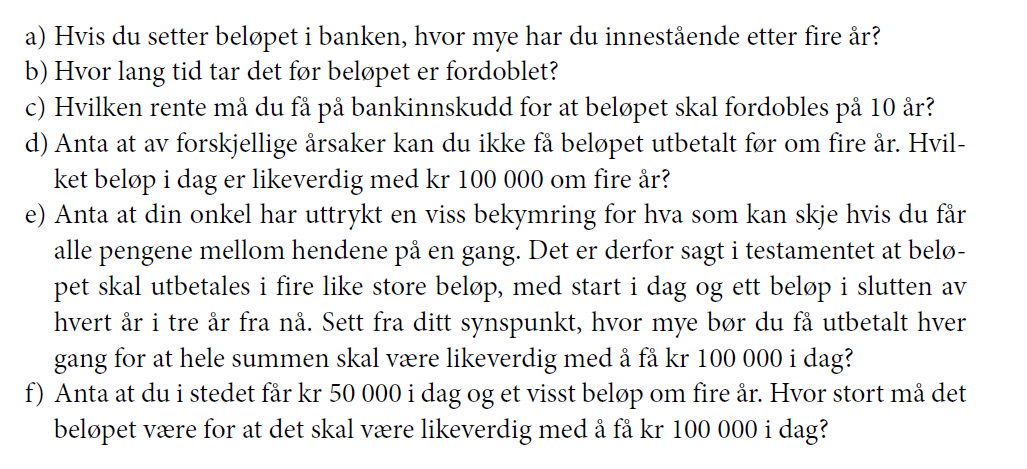 Kapittel 3, oppgave 8
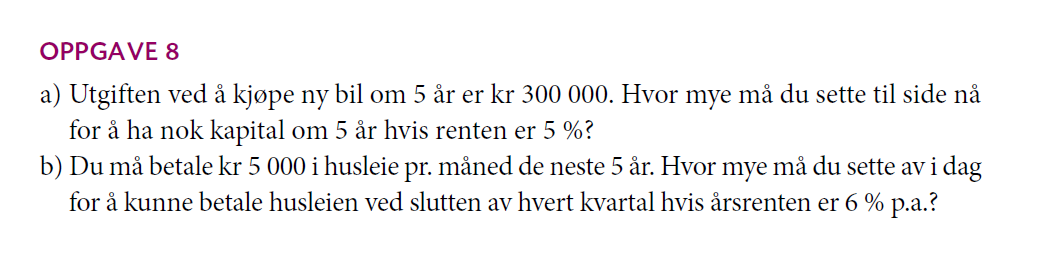 Kapittel 3, oppgave 10
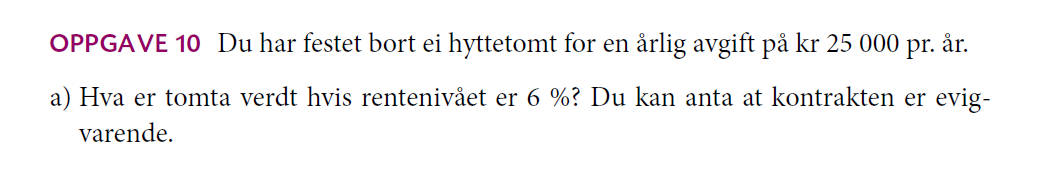 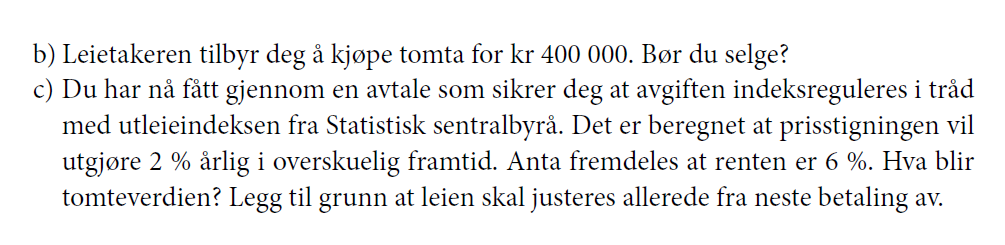